How WellDo You Listen?
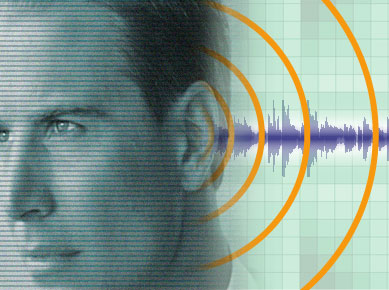 Different Types Of Listeners
 Those hard of hearing  Matt. 13:13-15
 Those dull of hearing  Heb.  5:11
 Those with itching ears  2 Tim. 4:3-4
 Those with good and noble hearts, who listen with readiness  Luke 8:15; Acts 17:11
What kind of listener are you?
How WellDo You Listen?
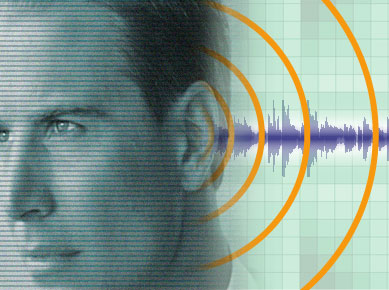 Importance Of Good Listening
 To be blessed  Matt. 13:16-17
 To have saving faith  Rom. 1:16-17; 10:14-17
 To bear fruit  Luke 8:15; Col. 1:6
 To prevent apostasy  Heb. 2:1-3
 To avoid rejection  Matt. 10:14-15; Acts 13:44-49
 To escape condemnation  Mt 12:41-42